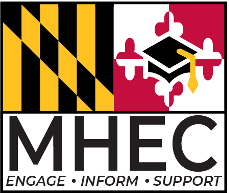 Maryland Higher Education Commission 
Academic Affairs Division
Career and Workforce Education

New Private Career School Applicant Workshop
Workshop for entities who are interested in applying to own and operate a Private Career School in Maryland. 

You are required to attend this workshop before you submit a New Private Career School application.
1
Agenda
Introduction to MHEC 
Private Career School Responsibilities (40%)
New School Application (50%)
IV. Q & A Session (10%)
2
Introduction to MHEC
We are a State-approving agency. We do not accredit schools.

Department of Academic Affairs
Department of Finance and Administration
Department of Outreach for Public, Student, Legislative and Corporate Relations
3
Career & Workforce Education Unit
4
[Speaker Notes: To ensure that minimum quality standards for schools and instruction are maintained

To ensure that adequate student records are maintained

To ensure that students are protected]
A prospective training provider may  submit a
Training Provider Questionnaire
to determine whether Commission  approval is required to legally offer the  provider’s training in Maryland.
5
Commission approval is required  before a training provider may offer  occupational or job preparatory  training to the general public.
6
MHEC helps to establish and maintain basic, minimum quality standards for all Maryland private career schools to assure that the approved job preparatory training being provided by those schools is of benefit to students …
Providing certain protections to students enrolled in the approved programs of  Maryland private career schools.
Education Article, the Annotated Code of Maryland
7
Private Career School Responsibilities
8
[Speaker Notes: Angela]
Private Career School Responsibilities
Code of Maryland Regulations  (COMAR)
Title 13B, Subtitle 01, Chapter 01
Approved private career schools must adhere to the regulations outlined in COMAR 13B.01.01.

Private career schools applicants must read and familiarize themselves with COMAR 13B.01.01.
9
Private Career School Responsibilities
To operate and deliver programs in the manner  approved by MHEC

To adhere to all of the School’s approved policies  

To keep complete and well-maintained accurate student records
10
Private Career School Responsibilities
All programs must be consistently delivered as approved by the Maryland Higher Education Commission.	

That includes:
Adhering to the approved curriculum
Adhering to the delivery of the approved curriculum  (the way the School promised to teach it)
Adhering to the qualifications of the instructors
Adhering to the student:instructor ratio(s)
11
Private Career School Responsibilities
The School must be operated as approved by MHEC.	

That includes:
The approved facility location remaining unchanged
Maintaining equipment in sufficient number and quality  for all students
Not exceeding the maximum class size(s) and overall tuition liability / enrollment limitation
Adhering to the approved advertisements / promotions
Adhering to the approved enrollment / admissions  process
The School’s ownership remaining unchanged
12
Private Career School Responsibilities
Clear and precise school policies are extremely  important. They help assure that BOTH the School and the student understand limits and expectations.
13
Private Career School Responsibilities
Once the School is approved to operate, these  policies become the School’s “rules to live by”
and cannot be changed without the prior notification  and approval of the Commission.

These policies are the framework upon which the  School has promised the Commission it will do  business with its students.
14
Private Career School Responsibilities
Changes to any of the following require approval:
Admissions
Attendance
Academics
Satisfactory Progress
Completion / Graduation
Leave of Absence
Refunds
Withdrawals
Re-Admittance
Complaint Policy and Procedures
Credit Granted for Previous Training / Experience
15
Private Career School Responsibilities
Student Records
The School is responsible for tracking and documenting student progress from the time a student enrolls through the time the student leaves (withdrawals, dismissals, graduations). 

This “paper trail” must be contained  in each student’s permanent file in perpetuity (forever).
16
[Speaker Notes: Angela]
Private Career School Responsibilities
Student Records (COMAR 13B.01.01.11)
How long must records be maintained?
The required student files must be maintained forever.

How long must records be maintained on site?
Student records must be accessible to MHEC staff upon inspection.  A school must have at least the last 5 years of student records on site.

How must records be maintained?
Paper form or electronic form is acceptable however they need to be accessible to MHEC staff and easily delivered in the event that the school closes.  Paper files must be stored in a fireproof, file cabinet.  We strongly encourage that you back up your records regularly to avoid any loss of data.  We prefer that the records are digitized in the event of a school closure.
17
[Speaker Notes: Angela]
Student Records include...
Documentation that all admissions criteria are met
A completed and accurate enrollment agreement
A student’s up-to-date attendance records and academic achievements
An up-to-date record of the student’s financial account
For Withdrawals and Terminations: up-to-date student transcript, documents concerning the withdrawal circumstances, and refund calculations (if applicable)
For Graduates: a complete student transcript, copy of certificate/diploma, and placement tracking
18
Student Records include...
Signed and dated documentation / records of counseling or  advising sessions
Academic or attendance probation notification
Leave of absence documentation
Changes made to the enrollment agreement  (acknowledged by the school and the student)
Financial Aid documentation
Complaints
19
All private career schools are required to track  their graduates’ initial employment information,  even if the school does not offer job placement  services.
The exception to this rule is when a school trains  students to enter some licensed occupations (for  example, real estate).	Then, the school must track its students’ passage rates on the licensing exams.
20
Why track students who complete and students who become employed?

Because the Commission is charged with assuring that private career school programs are meeting  minimum job-preparatory goals.

These data are published and made public.

Schools should know (and want to know) how adequately they prepared students.
21
Private Career School Responsibilities
Annual Report - Due October 1 each year

Payment into the GSTF* each year (.25% of adjusted gross tuition received but no less than $250)
*GSTF – Guaranty Student Tuition Fund
22
Private Career School Responsibilities
What if my school must close (involuntary)?
What if I am considering closing my school (voluntary)?
CONTACT US IMMEDIATELY
23
New School Application
(Format)
24
New School Application
(Format)
Submit the application materials in an organized PDF or collection of PDF’s that are appropriately organized to reflect the order and sections of the application (e.g., Tab A: Background Information, Tab B:  Ownership and Organization, etc.).  Microsoft WORD documents are allowed as well and may be requested by staff.

Only submit hard copies of the Financial Guarantee, the Application Fee, or GSTF Payment.  Please do not send textbooks to our office.
25
New School Application 
(Format)
Initial Financial Requirements
Application Fee: $300 for up to three programs. An additional
$100 for every program over three. (Nonrefundable)
Guaranty Student Tuition Fund payment: $2,500 (Possibly Refundable)
Having a reviewed or audited financial statement prepared by an  independent CPA. (Optional)
Obtaining a financial guarantee to cover the tuition liability of all  enrolled students.
26
New School Application 
(Format)
Timeline (COMAR 13B.01.01.04)
1st 30 days – You’ll receive a completeness check letter. This letter identifies whether or not your application is complete.

Before an applicant can receive approval to own and operate a private career school, the Private Career School Advisory Council (PCSAC) must make a recommendation to the Secretary of Higher Education.  They may vote to recommend approval or denial.

Timeline: 6 months before the Secretary of Higher Education renders a decision on approval or denial.

We’re implementing the “3-strike” rule.  Our analysts will review your documents in their entirety up to 3 times.  If after the 3rd revision it is determined that the application does not meet minimum standards in accordance with COMAR requirements, educational standards, best practices, or MHEC policy, our staff will recommend the issuance of a Notice of Deficiencies (“NOD”).  Your application will be denied.
27
New Private Career School Process
28
Market Demand
29
Market Demand
What are the required data that applicants must present?
New school applications require:
(1) evidence of occupational demand with an analysis of local training competition, and 
(2) employer surveys with tabulated results.

How many positive market surveys are required? 
10-20 depending Department of Labor data
Only providing national labor statistics is insufficient.  Providing Maryland labor statistics is required.

How far away must you be from other private career schools that offer the same training? 
5 mile radius—at least
An applicant may provide a justification for applying in a location that violates the policy and it will be reviewed on a case-by-case basis.
30
Curriculum
31
Curriculum
It is essential that all program curricula receive a great deal of careful, in-depth and detailed planning. Be sure to cross reference all documents against the provided checklists to make sure all  information is addressed.

You are required to submit the curriculum to the appropriate regulatory board for your training (Maryland State Board of Cosmetologists/Barbers, Maryland Board of Nursing, Maryland Real Estate Commission, etc) prior to submitting it to MHEC.  *Schools that intend to offer massage therapy training must acquire accreditation prior to applying. 

If there is no state-sanctioned board to review the curriculum, MHEC Staff will forward the curriculum to an independent consultant for review.
32
Curriculum that includes:
Textbooks (ISBN or electronic copies*)
Program Outline
Syllabi
Detailed daily lesson plans
Hand-outs
Assessments: Assignments, Quizzes and Exams
School catalog
Sample student records such as:
enrollment agreement
academic transcript
attendance record
account card
Certificate of achievement or diploma (as appropriate)
33
Financial Guarantee
34
Financial Guarantee
All schools must furnish a bond or letter of credit.
The Financial Guarantee is a consumer protection for students attending Private Career Schools issued in the form of a Performance Bond or a Letter of Credit by reputable insurance companies that covers 100% tuition liabilities and fees.

Discussion (COSTS vs. FEES)


Total tuition liability
Total tuition liability is the total cost of tuition for all student enrollments at any given time. Tuition liability is based on your approved maximum enrollments established during approval.  Maximum enrollments are based on: 1) your financial guarantee, 2) Student:Instructor (SI) ratios, 3) square footage of your facility, and 4) educational soundness.
35
Financial Guarantee
How is it calculated? 
Total Tuition & Fees (X) Total Student Enrollment At Any Given Time

Example 1:
$100 X 20 students (10 day + 10 evening) = $2,000 


Example 2:
$100  x  20 students (Cosmetology) = $2,000
$50   x  10 students (Barbering) = $500
$25   x  4 students (Nail Technician) = $100
FINANCIAL GUARANTEE REQUIRED = $2000
FINANCIAL GUARANTEE REQUIRED = $2600
36
Facility
37
Facility
Location, Location, Location – what is (un)acceptable?
Professional Office/Business Parks with Suites
Houses
Community Centers
Industrial Centers/ Hangars/ Parking Lots
Stand-Alone Buildings

A classroom does not constitute a school.

Site Visits – 
Virtual
On-Site
38
Facility
What documents are required with the application?
Lease
Inspections
Permits

Equipment - This varies from program to program. 

How much space is required? 
“18 sq. ft./ student” policy in each room utilized for instruction
39
Programs
40
Programs
Private career schools - clock hours
vs.
Colleges and Universities - credits
Students must make up missed time and work. (in most cases)
Students are not allowed an unlimited amount of time to complete a program. (“80% rule”, “120% rule”)
EXAMPLE:
100 clock hour - program
80% of program - 80 clock hours
If a student misses more than 20 clock hours...
41
Programs: Schedules
Days each week, hours each day – all must equal the correct number of clock hours as listed in the Catalog and Enrollment Agreement.
EXAMPLE:
Cosmetology Program (1500 clock hours required)
Monday - Friday
8:00 am - 5:00 pm 
(8 clock hours each day, 1 hour lunch break)
40 week- program
INCORRECT
42
Programs: Schedules
How should applicants account for small breaks or lunch breaks when calculating clock hours within a day?
30-minute lunches for shorter schedules/ 1-hour lunches/breaks for longer schedules
Breaks are not included in instructional time (clock hours)
1 clock hour = 50 minutes of instructional time per 60-minute hour
COMAR 13B.01.01.09A(2)
43
Staffing
44
Staffing
Adequate staffing? Substitute teachers?
List all the school faculty and staff including administrators, admissions representatives, and instructors. 
For instructors, please indicate the specific programs they will be teaching.




COMAR 13B.01.01.10
45
Staffing
Staff Qualifications
Instructors must have at least 2 years of successful practical experience in the occupation or subject matter being taught.  
Instructors must have maintained for at least 2 years at least the level of licensure, certification, or credential for which the program they are instructing prepares graduates.
Directors (Minimum Requirements):
4 years of experience in the area in which training is offered, - or - 
completion of a standard 4-year college or technical program and 2 years of experience in the area
Must demonstrate “administrative capability”
Additional staff: must be appropriate to the size and purpose of the school.  We are examining the size, organization, and quality of your staff.
COMAR 13B.01.01.07 and COMAR 13B.01.01.10
46
Staffing
Staff Qualifications
All qualifications of the instructional staff shall be documented in their personnel files, including but not limited to evidence of formal educational attainment, certificates and degrees earned, and relevant experience.

You must notify MHEC when you have staffing and personnel changes.

You must submit a completed personnel form for any new hire so that we can examine the new hire’s credentials and update our files.













COMAR 13B.01.01.07 and COMAR 13B.01.01.10
47
Catalog and Checklists
48
Catalog and Common Errors
Mission statements – students will sit for…not “pass” exams
Exaggerated language about what schools offer
Overstating the kinds of occupations/jobs for which initial graduates will be qualified
Absence of an Academic Calendar / No planning done for the entire year to take into account holidays or breaks between cohorts
Inconsistencies with time, clock hours, SI ratios, etc.
Lack of Detail:
Clock hour breakdown for lecture, lab/practical, clinical
Lack of identification of faculty and administrative staff
Make-Up Policies
What happens when students demonstrate poor academic performance?
Lack of Clarity:
What are the admission standards?  BE CLEAR AND SPECIFIC
“at least” language with respect to age or other requirements
49
Q & A Session
*For additional inquiries, please forward them to pcs.mhec@maryland.gov.
50